Organização curricular e conteúdos de biologia
Aula 4
23/agosto/2010
Como se escolhem os conteúdos para o ensino de biologia?
Importância/centralidade
Relevância
Atualidade
Pré-requisito
Programa/avaliação
Os conteúdos de ensino
Conceituais
Fatos, conceitos, princípios 
Procedimentais
Ações ordenadas, ações motoras ou cognitivas, procedimentos
Atitudinais
Normas, valores, atitudes
Conteúdos conceituais
Fatos, situações, nomes ou dados (a metamorfose de insetos, as estruturas vegetais, o ciclo celular, etc)
Conceitos – referem-se a conjunto de fatos, objetos ou símbolos que têm características comuns (mamíferos: características comuns a vários animais)
Princípios – relações de causa e efeito ou correlações (elevação de temperatura acarreta aumento da atividade metabólica)
Conteúdos procedimentais
Ações motoras
Recortar, pregar, colar, montar
Ações cognitivas
Ler, interpretar, observar, calcular, classificar, traduzir, interpretar, inferir
Procedimentos nas aulas de ciências/biologia
Seguir instruções para montar experimentos
Classificar elementos de acordo co critérios
Registrar dados e observações de maneira organizada
Interpretar dados coletados
Construir tabelas e gráficos
Conteúdos atitudinais
Dizem respeito a conhecimentos, crenças, sentimentos, preferências, ações e declarações de intenção
Normas – comportamentos em situações compartilhadas por coletividade ou grupo social (regras sociais)
Atitudes – tendências de atuação estáveis (colaboração, respeito, participação)
Valores – ideias éticas que pautam condutas ou emissão de juízo (solidariedade, responsabilidade)
Pro Bueno,A. in Jimenez Aleixandre,M.P.(org.) 2009.
Ciências da natureza
Se caracterizam por
Corpo de conhecimentos
Metodologia de investigação
Que determinam
Formada por
-processos de exploração
-habilidades técnicas
-habilidades de investigação
-habilidades de comunicação
Formado por
-fatos e fenômenos
-estruturas conceituais
-leis fenomenológicas
-leis hipotético-dedutivas
-princípios e teorias
Formas de pensar e agir
Intenção de conduta
Conduta
ou
atuação
Ciência e sua produção
Hábitos saudáveis
Atividade científica
Conservação e sustentabilidade
Como se define a sequência dos conteúdos
Existe uma lógica?
Conceitual
Célula; tecidos; órgãos; sistemas
Histórica
Genética mendeliana; comportamento dos cromossomos; bases moleculares da herança
“Instrumental”  
moléculas orgânicas; enzimas; digestão
Mesmo quanto ao critério “conceitual” há várias possibilidades
Exemplo: sequências selecionadas por diferentes materiais didáticos
Livros didáticos em volume único para o ensino médio de diferentes autores
Fernando Gewandsznajder e Sérgio Linhares

O livro está dividido em nove unidades:I - os fenômenos da vida e como o cientista procura testar suas hipóteses;II - os conhecimentos sobre a célula, o que inclui tópicos atuais, como engenharia genética e alimentos transgênicos;III - os tecidos animais;IV - o sistema de classificação dos seres vivos, dos vírus e dos reinos Monera, Protista, Fungi, Plantae e Animalia;V - as funções vitais dos animais de forma comparada, apresentando com mais detalhes a fisiologia humana;VI - a anatomia e a fisiologia vegetais, com ênfase nas angiospermas;VII - a Genética;VIII - a evolução dos seres vivos e a origem da vida;IX - a Ecologia, procurando enfatizar a necessidade de se preservarem os ecossistemas naturais e discutindo como a ação humana ameaça o equilíbrio desses ecossistemas.
José Luís Soares 

Introdução ao estudo da Biologia1. A composição química dos organismos2. A organização celular dos seres vivos3. Consumo de energia pelo organismo e renovação contínua da matéria4. A organização estrutural dos seres a nível supracelular: os tecidos5. Estrutura e funções dos seres a nível de organismo6. Reprodução, a continuidade da vida7. Genética: o estudo da hereditariedade8. Origem e evolução dos sistemas vivos9. Ecologia: os ecossistemas e o equilíbrio natural10. A diversidade dos seres vivos11. Unidade de avaliaçãoGabarito da unidade de avaliação
Sonia Lopes

A obra é um volume único com conteúdo dividido em 8 unidades:
1.         O mundo em que vivemos; 
2.         Origem da vida e Biologia celular; 
3.         Genética; 
4.         Evolução; 
5.         Vírus, procariontes e protistas;
6.         Plantas; 
7.         Os fungos e os animais;
8.         Espécie humana.
Unidade 1 – Citologia

Unidade 2 - Embriologia

Unidade 3 - Histologia animal

Unidade 4 – Biodiversidade

Unidade 5 – Zoologia

Unidade 6 - Fisiologia humana

Unidade 7 – Botânica

Unidade 8 – Genética

Unidade 9 – Evolução

Unidade 10 – Ecologia

Unidade 11 – Saúde
Luiz Eduardo Cheida

Unidade 1 – Citologia
Unidade 2 – Embriologia
Unidade 3 - Histologia animal
Unidade 4 – Biodiversidade
Unidade 5 – Zoologia
Unidade 6 - Fisiologia humana
Unidade 7 – Botânica
Unidade 8 – Genética
Unidade 9 – Evolução
Unidade 10 – Ecologia
Unidade 11 – Saúde
Nos PCN do Ensino Médio
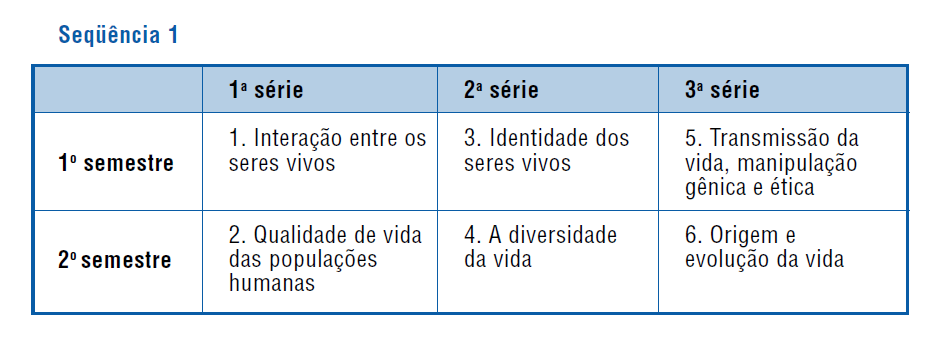 Como alternativa
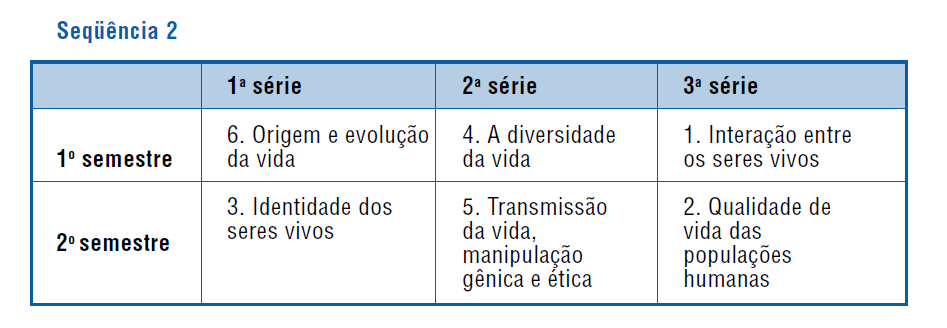 O que enfatizar como conteúdos da biologia a serem ensinados
Discussão em grupos
Analisar o trecho dos PCN com os temas estruturadores 
Discutir  como se distribuem os conteúdos conceituais, procedimentais e atitudinais 
Defender cada uma das sequências sugeridas
Exercício individual
Quais seriam os conteúdos importantes que deveriam ser trabalhados antes do tema que você sorteou?
Que conteúdos (conceituais, procedimentais e atitudinais) estão vinculados ao tema sorteado?